Elektronická  učebnice - I. stupeň                     Základní škola Děčín VI, Na Stráni 879/2  – příspěvková organizace                                            Matematika
47.1
Písemné dělení jednociferným dělitelem
Připomeň si : Početní výkony v závorce provádíme nejdříve.
(24 : 6) : 2 =	(32 : 8) : 2 =	(48 : 8) : 2 =
24 : (6 : 2) =	32 : (8 : 2) =	48 : (8 : 2) =
Opakuj dělení se zbytkem :
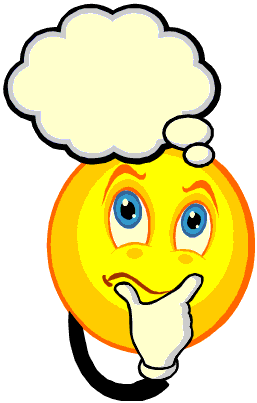 8 : 6	20 : 9	33 : 4
21 : 4	  1 : 5	29 : 7
55 : 9	71 : 8	44 : 5
Autor: Mgr. Monika Mrkusová
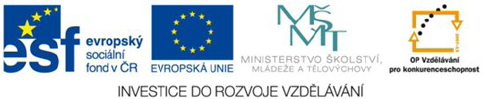 Elektronická  učebnice - I. stupeň                      Základní škola Děčín VI, Na Stráni 879/2  – příspěvková organizace                                      Matematika
47.2  Co už víš?
Vypočítej polovinu z čísel :
6       60        24        140        38        144        150        400        620        900	
___    ___      ___       ___       ___       ___        ___        ___        ___        ___
Vypočítej zpaměti :
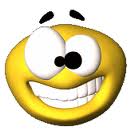 39 : 3	45 : 3	65 : 5	80 : 4
48 : 4	32 : 2	52 : 4	70 : 5
96 : 3	76 : 4	96 : 8	99 : 9
Elektronická  učebnice - I. stupeň                      Základní škola Děčín VI, Na Stráni 879/2  – příspěvková organizace                                           Matematika
47.3  Co si řekneme nového?
Vypočítej písemně :
756 : 3

756 : 3 = 252	7 : 3 = 2 (zb. 1)

15	                  15 : 3 = 5 (zb. 0)

   06		6 : 3 = 2 (zb. 0)

     0
____________________________
Zapisujeme :   756 : 3 = 252
                         15
	        06
                               0
957 : 7

957 : 7 = 136	9 : 7 = 1 (zb. 2)

25	                  25 : 7 = 3 (zb. 4)

   47	                  47 : 7 = 6 (zb. 5)
	
     5         
_____________________________
Zapisujeme :   957 : 7 = 136 (zb. 5)
                          25
                             47
                               5
Elektronická  učebnice - I. stupeň                      Základní škola Děčín VI, Na Stráni 879/2  – příspěvková organizace                                           Matematika
47.4  Jaké si řekneme nové termíny a názvy ?
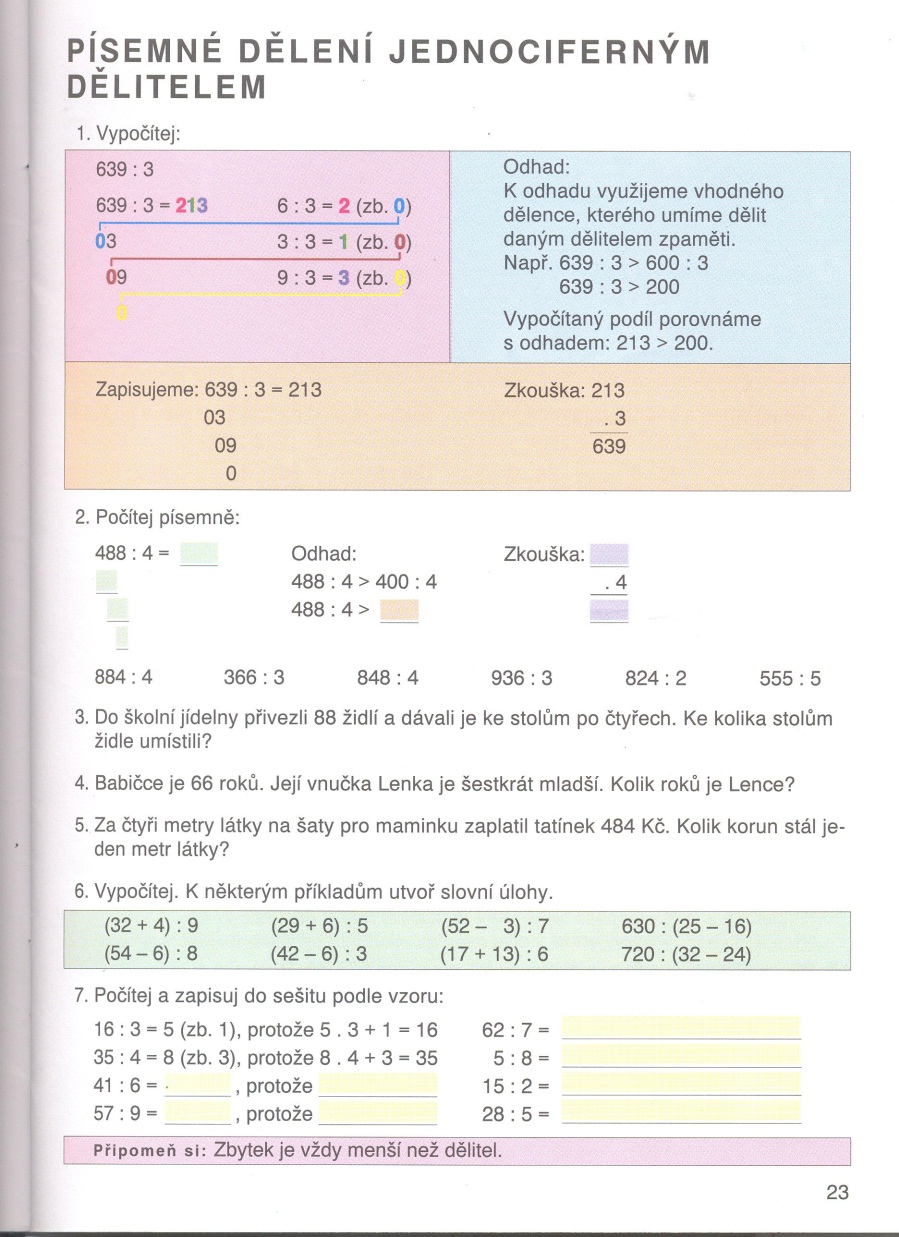 Elektronická  učebnice - I. stupeň                      Základní škola Děčín VI, Na Stráni 879/2  – příspěvková organizace                       	                 Matematika
47.5  Procvičení a příklady
Doplň tabulku :
polovina  třetina  čtvrtina  pětina  šestina  osmina  devítina  desetina
720
Děl písemně :
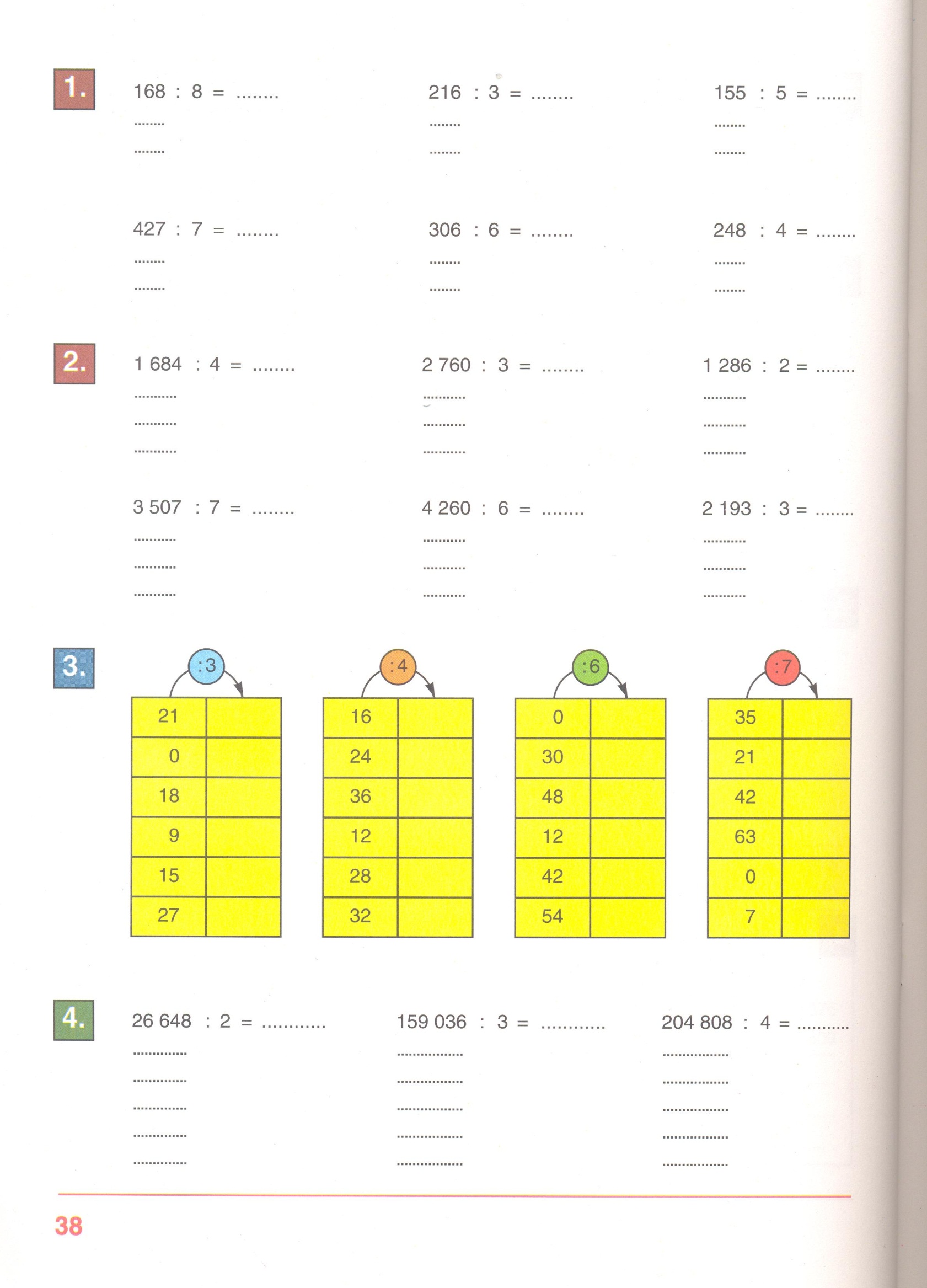 332 : 9 =
193 : 7 =
242 : 6 =
606 : 8 =
Elektronická  učebnice - I. stupeň                      Základní škola Děčín VI, Na Stráni 879/2  – příspěvková organizace                       	                  Matematika
47.6  Něco navíc pro šikovné
Vypočítej. K některým příkladům vymysli slovní úlohy.

Např. 
V dílně vyrobili jeden den 145 kusů výrobků a další den ještě 35 kusů těchto výrobků.
Výrobky uložili do šesti beden. Kolik výrobků bylo v jedné bedně?
					(145 + 35) : 6
Za 8 kusů těsnění zaplatil instalatér 72 Kč. Kolik korun bude stát 9 kusů tohoto těsnění?					(72 : 8) . 9
Elektronická  učebnice - I. stupeň                      Základní škola Děčín VI, Na Stráni 879/2  – příspěvková organizace                                        Mathematics
47.7  CLIL
My grandmother saved 27 032 Czech crowns. She wants to divide it among her 4 grandchildren and give it to their passbooks. How much did she save for each passbook?
grandmother = babička
grandchildren = vnoučata
save = ušetřit
divide = rozdělit
passbook = vkadní knížka
Elektronická  učebnice - I. stupeň                      Základní škola Děčín VI, Na Stráni 879/2  – příspěvková organizace                       	                  Matematika
47.8  Test znalostí
Správné odpovědi:
1.c
2.b
3.d
4.a
Test  na známku
Elektronická  učebnice - I. stupeň                      Základní škola Děčín VI, Na Stráni 879/2  – příspěvková organizace                       	                  Matematika
47.9  Použité zdroje, citace
Kolektiv autorů. Matematika 1 pro 4.ročník ZŠ. Praha:Alter, 1996.
Kolektiv autorů. Matematika 2 pro 4.ročník ZŠ. Olomouc:Prodos, 1993
Kolektiv autorů. Můj početník pro 4.ročník ZŠ. Praha:Fortuna, 1992
Obrázky z databáze klipart
Elektronická  učebnice - I. stupeň                      Základní škola Děčín VI, Na Stráni 879/2  – příspěvková organizace                       	                  Matematika
47.10  Anotace